COMPORTAMIENTO AMBIENTAL 2023
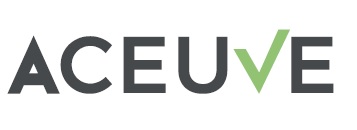 Aceuve ha conseguido en el año 2023 el objetivo  marcado de reducción de CONSUMO DE COMBUSTIBLE  DE SUS VEHICULOS